CCBE CONFERENCE: TRAINING OF LAWYERS, CHALLENGES AND OPPORTUNITIESWIFI L42Pass: allfornet
AGENDA
OPENING REMARKS
RUTHVEN GEMMEL WS, CCBE President
PIER GIOVANNI TRAVERSA, Chariman of the CCBE Training Committee
ANTOINE HENRY DE FRAHAN, Expert and co-founder of FrahanBlondé
PETER CSONKA, European Commission, DG Justice and Consumers
OPENING REMARKS
RUTHVEN GEMMEL WS 
CCBE President
OPENING REMARKS
PIER GIOVANNI TRAVERSA 
Chairman of the CCBE Training Committee
OPENING REMARKS
THE LAWYERS OF EUROPE : THE LEGAL MARKET TODAY, NEW TECHNOLOGIES AND NEW BUSINESS MODELS.


ANTOINE HENRY DE FRAHAN
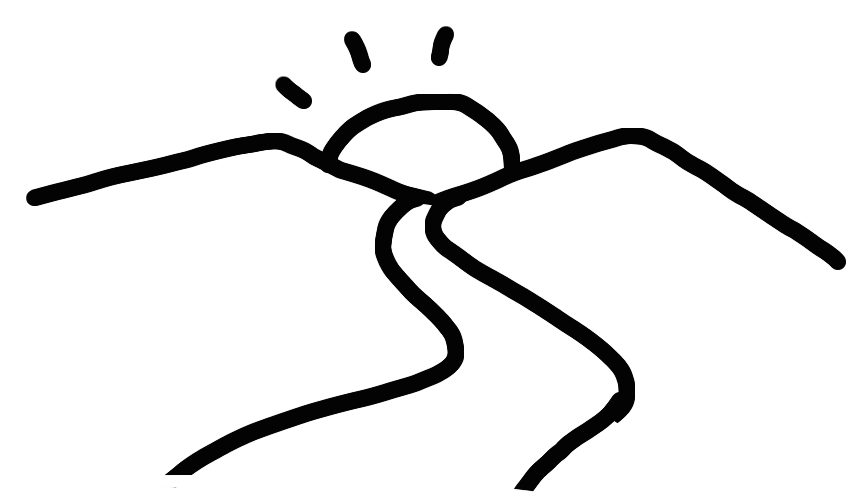 The Future of Lawyers
The legal market today, new technologies, 
and new business models
Antoine Henry de Frahan
Clients
Law Firms
Clients
Law Firms
Legal
Tech
Clients
Law Firms
Legal
Tech
New Players
1.
Think strategy before innovation
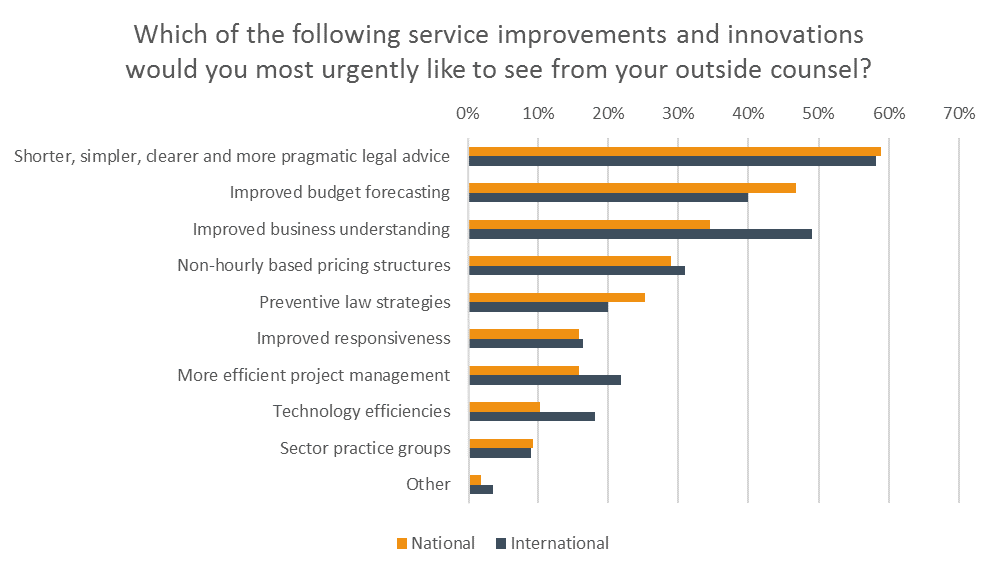 2.
Become a curious and active follower
3.
Make technology a pillar of your culture
4.
Consider alternative pricing
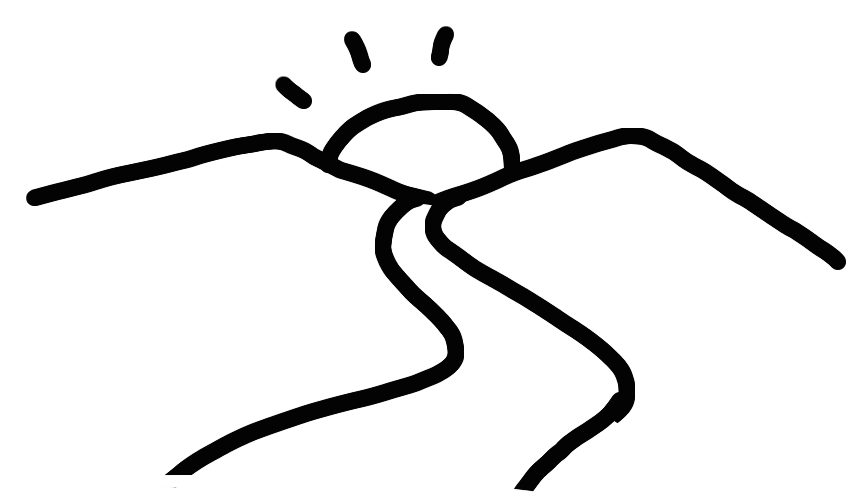 OPENING REMARKS
EUROPEAN JUDICIAL TRAINING:A NEW TRAINING STRATEGY


PETER CSONKA
FIRST PLENARY: Future soft skills
FIRST PLENARY – Speakers
BENEDICTE BURY, CCBE expert, Conseil national des barreaux
ANTOINE HENRY DE FRAHAN, Expert and co-founder of FrahanBlondé
FABRICE MAULEON, Expert in Business Transformation, Professor
FIRST PLENARY – Future soft skills
Transforming management of the law firm:

 From an agile manager to a designed lawyer
BENEDICTE BURY
FIRST PLENARY – Future soft skills
Transforming management of the law firm:

 From an agile manager to a designed lawyer
ANTOINE HENRY DE FRAHAN
FIRST PLENARY – Future soft skills
Transforming management of the law firm:

 From an agile manager to a designed lawyer
FABRICE MAULEON
COFFEE BREAK 30 MINUTES
SECOND PLENARY: Innovative learning methods
SECOND PLENARY – Speakers
JULIAN LONBAY, Birmingham Law School
ENKE KEBEDE, Director of the Ecole Régionale des Avocats du Grand Est
RORY O’BOYLE, Solicitor, Diploma Co-ordinator at the Law Society of Ireland 
JARKKO MÄNNISTÖ, Attorney, LL.D.
SECOND PLENARY – Innovative Learning Methods
Neuroscience and the new discoveries on effective learning

Interactive learning and the evolution of e-learning
JULIAN LONBAY
SECOND PLENARY – Innovative Learning Methods
Neuroscience and the new discoveries on effective learning

Interactive learning and the evolution of e-learning
ENKE KEBEDE
SECOND PLENARY – Innovative Learning Methods
Neuroscience and the new discoveries on effective learning

Interactive learning and the evolution of e-learning
RORY O’BOYLE
CCBE December 2017 Conference
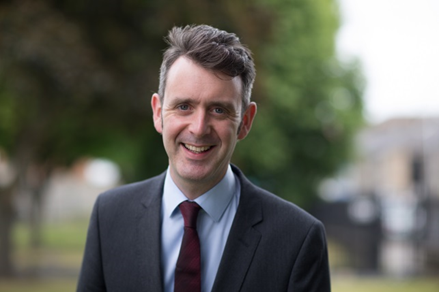 Rory O’Boyle, Solicitor, Diploma Manager
Overview
Technology and why we use it 
Webcasting
Online courses
Massive Open Online Courses (MOOCs)
iPad programme for trainee solicitors & the Apple Distinguished Program for 2015–2017
First – who we are!
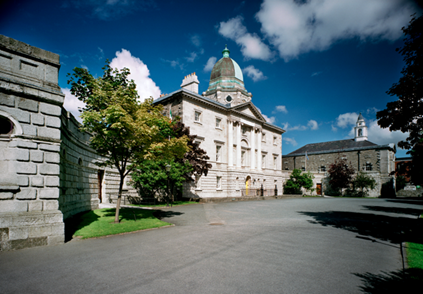 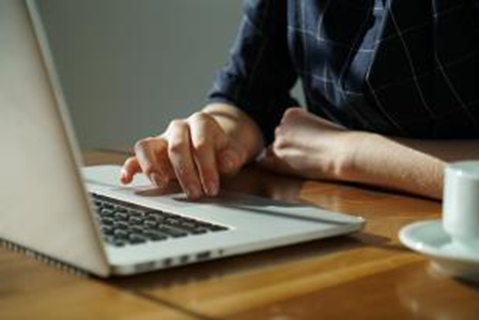 The Law Society of Ireland
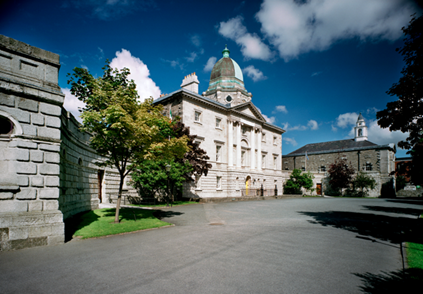 Regulation

Representation

Education
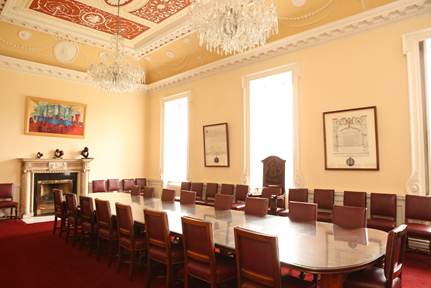 Education Department of LSI
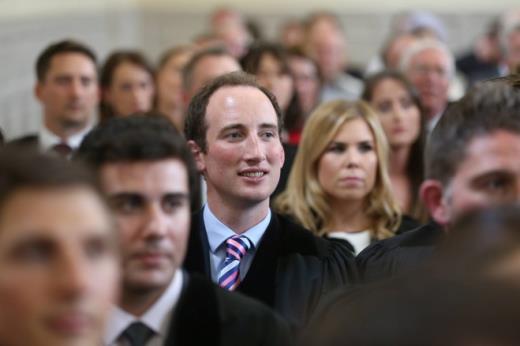 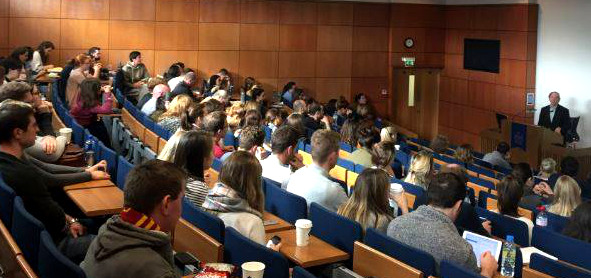 The Professional Practice Courses  

Professional Training

The Diploma Centre
Technology and why we use it
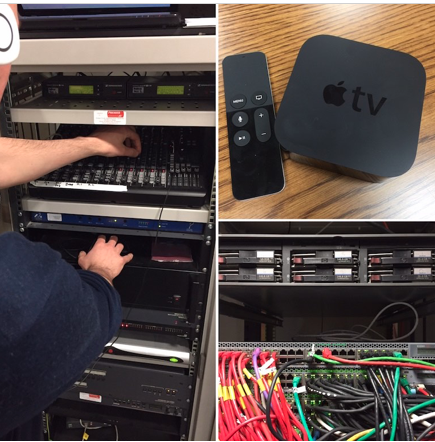 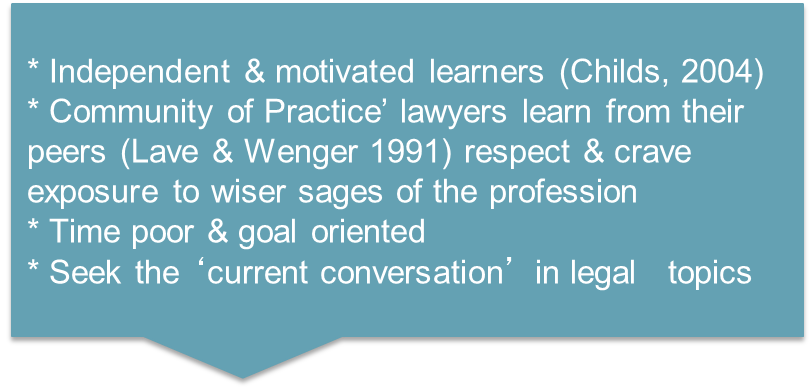 Accessibility: We can serve the profession nationwide and those based internationally 
Educational value: Technology leads to more effective ways of learning, maximizes opportunities to connect, and provides effective revisionary tools for exams
Flexibility: Time poor practitioners have a variety of means to access our courses and consume content
Relevance: It mirrors what is happening in practice and real life, technology and up skilling (Charles & Killian 2011)
Diploma Centre
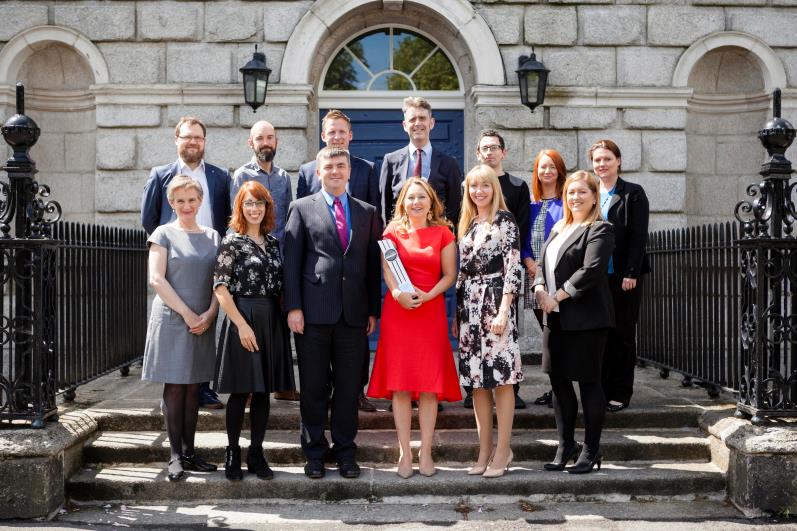 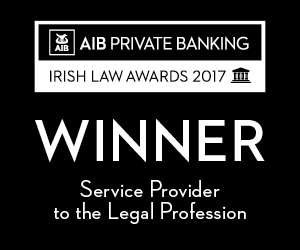 Postgraduate certificate, diploma and Master’s degree courses
Flexible on-site and online learning
Diverse range of specialist legal courses that reflect value, relevance and practicality
Public legal educaiton initiatives; MOOCs, Street Law & prison programmes
Webcasting onscreen delivery
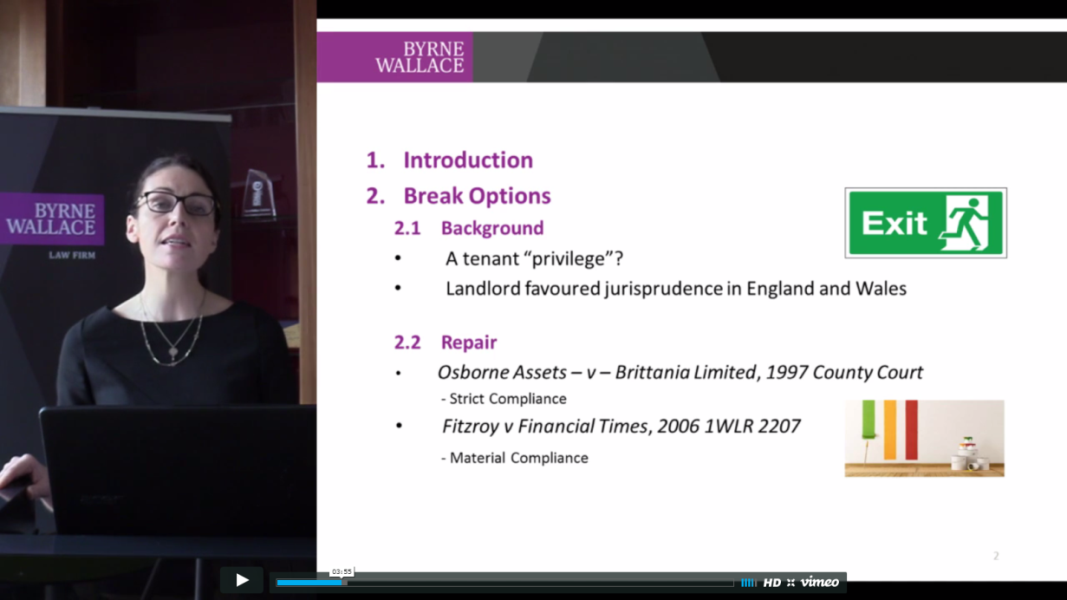 In addition to:
Customised learning materials appropriate for online learning
Attention to design and multimedia learning principles
Encouraging engagement – peer to peer learning
Garrison’s ‘Community of Inquiry’ model
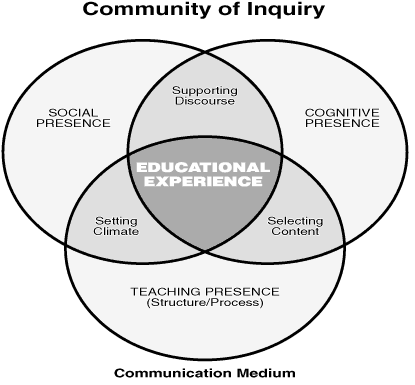 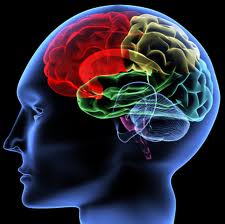 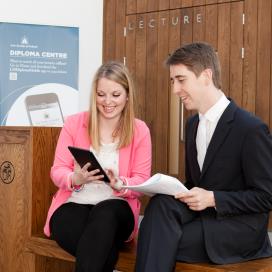 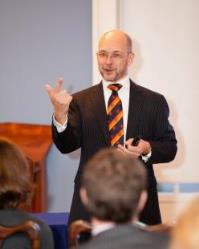 Data Protection course
WATCH OUR VIDEO
Interactive activities to increase engagement

Incentivisation to use discussion forum

Online interactive workshops

Online assessments

Podcasts

Ask lecturers questions online
Business results of online courses
Increase student numbers

Reduction of staff working hours

Reduction of costs

Materials can be re-used for other courses

Course can be rolled out again with ease
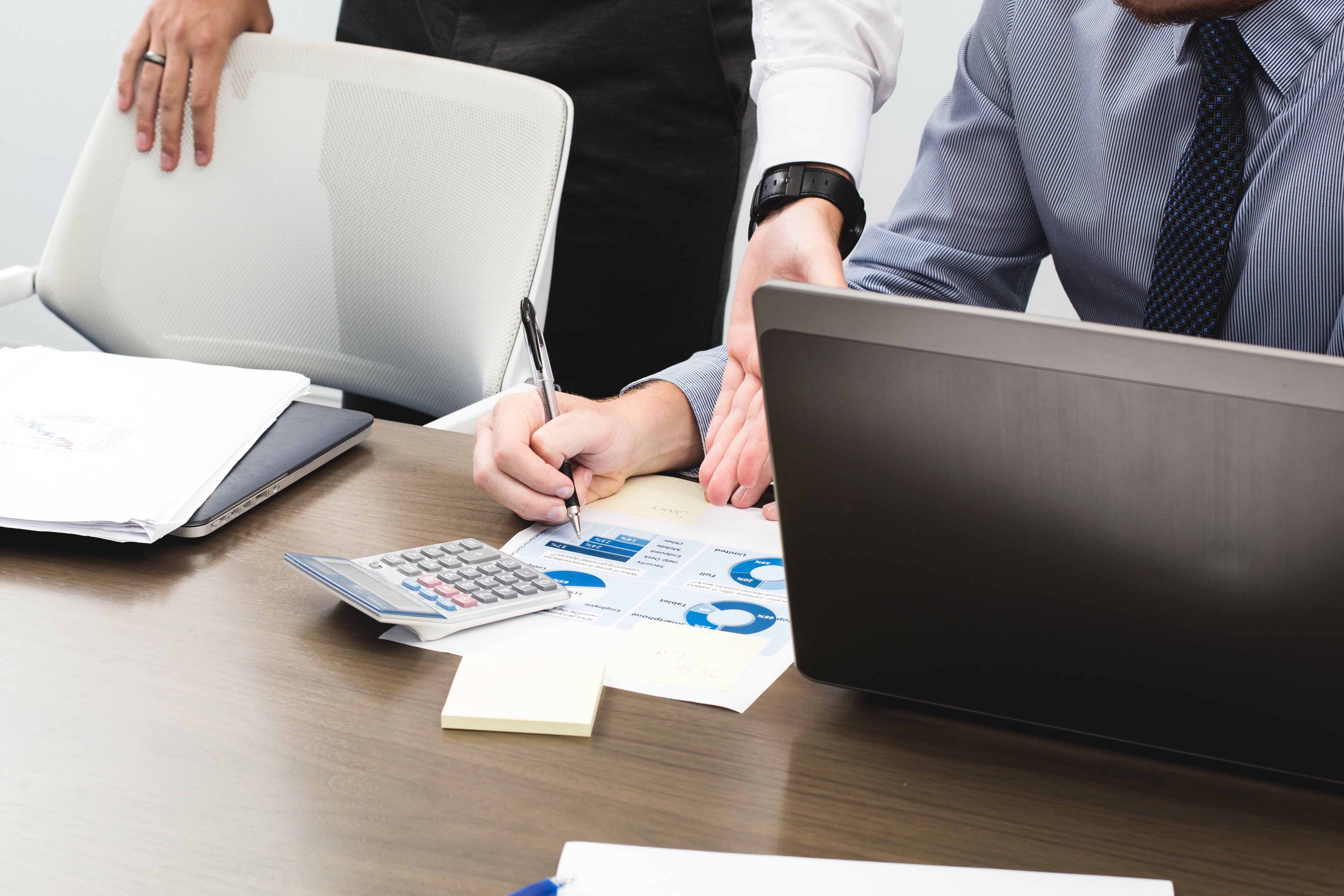 Mobile app and paperless courses
Piloted paperless courses, using the iPad as a delivery method & study tool. Over 800 participants in our iPad courses
Build our own mobile platform. A customised app allows students to download lectures and notes (online or offline)
Who attends the Diploma Centre courses?
1005 students in 2016 
Over 50% from outside Dublin
On track for 1050 students in 2017
International students
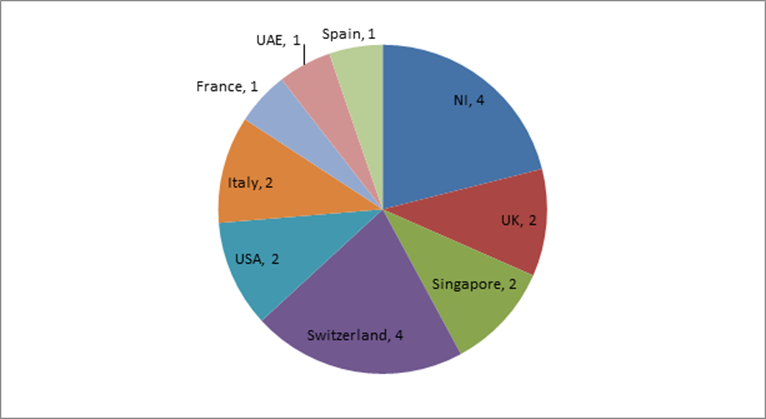 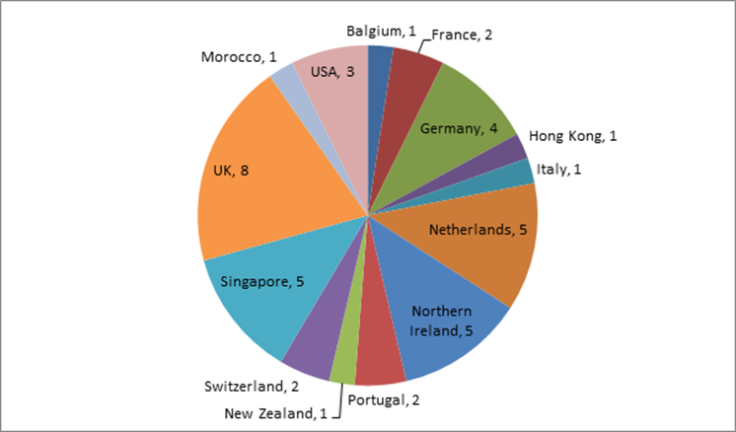 2017
2016
Massive Open online Course (MOOC)
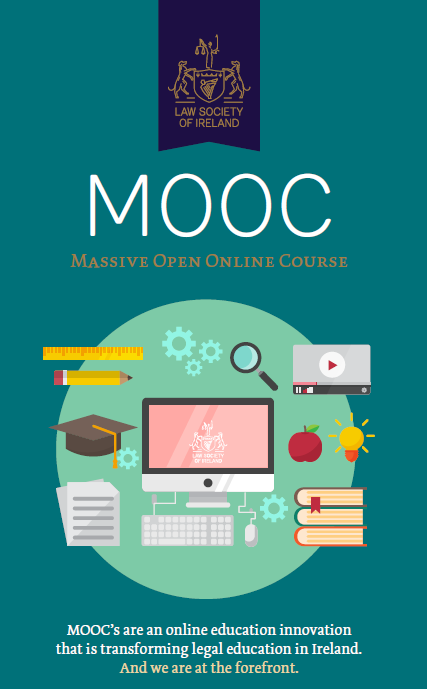 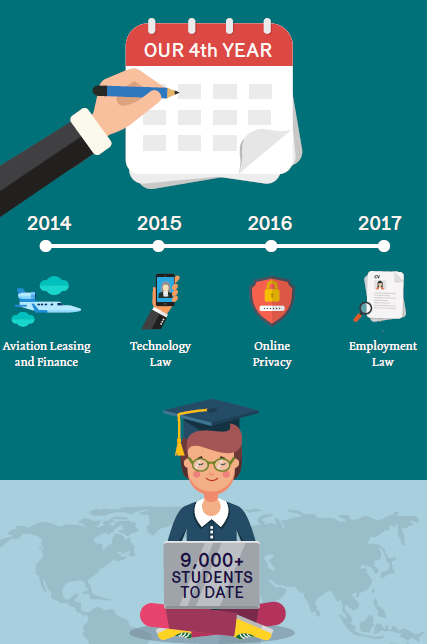 Massive Open online Course (MOOC)
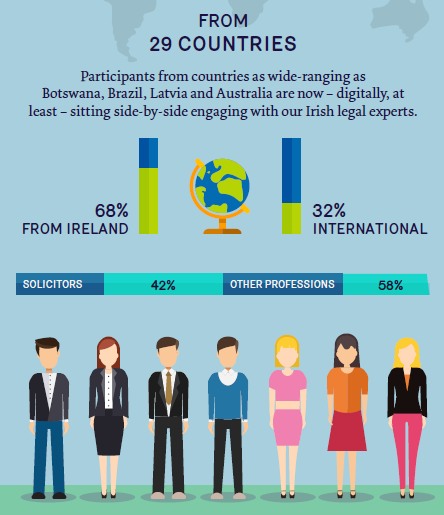 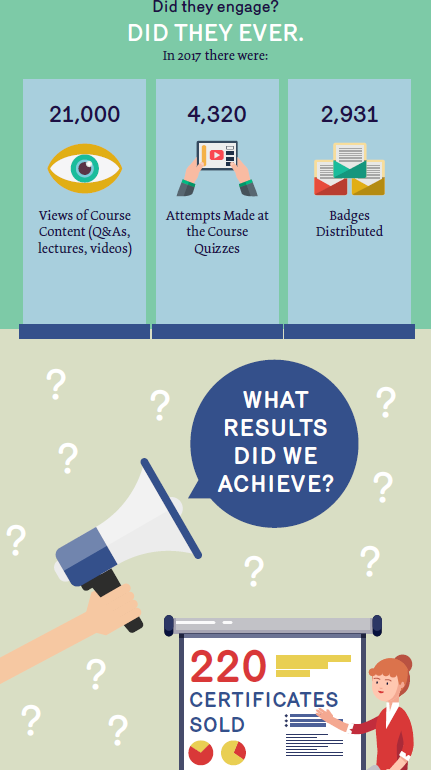 Massive Open online Course (MOOC)
WATCH OUR VIDEO
Aligns with Law Society public interest objective to widen access to legal education and the legal profession for all 

An opportunity to showcase solicitor talent and highlight how our members contribute to the economy and to the growth of other industries.

Designed to give individuals and businesses a greater understanding of the law 

A learning and development opportunity for us: observation of platforms which deliver scalable professional education

A strategic marketing tool as they provide a platform to showcase our diploma approach and to convert a number of MOOC students to fee paying courses.
iPad programme for trainee solicitors
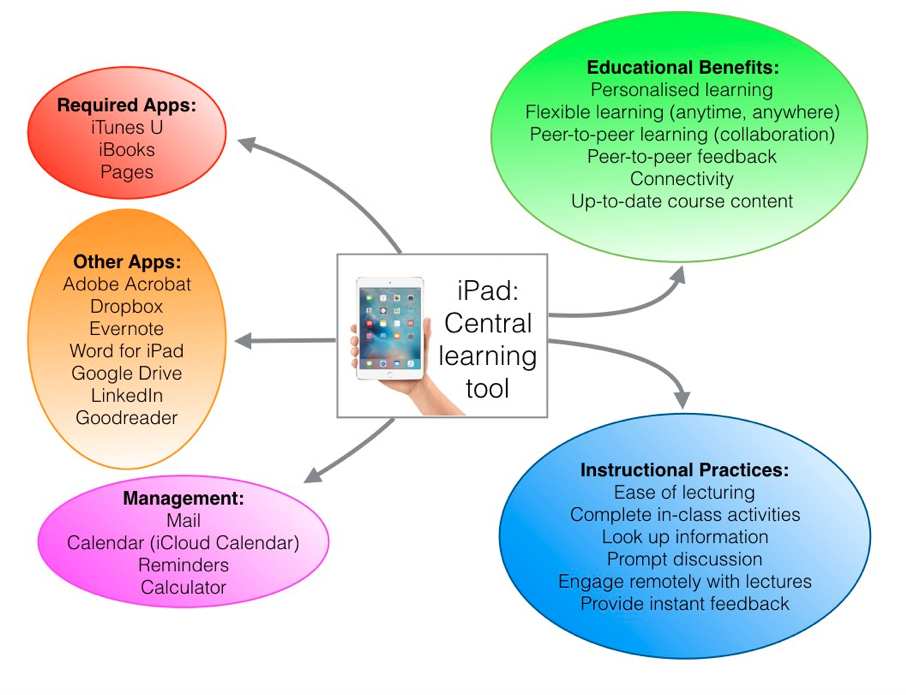 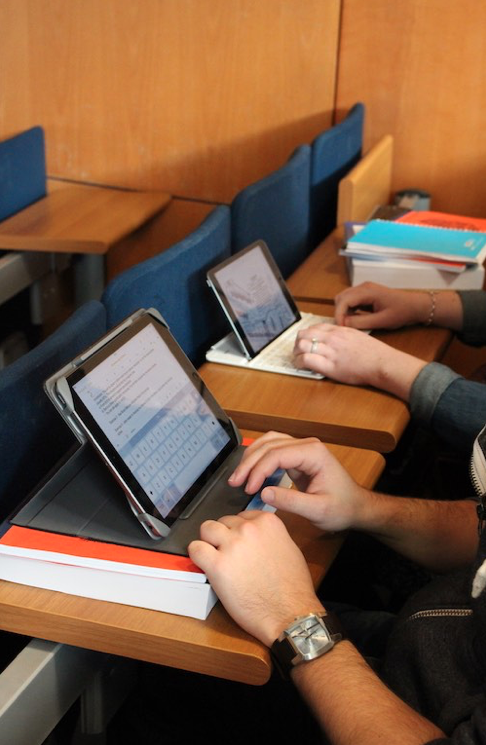 Reflecting the new work environment
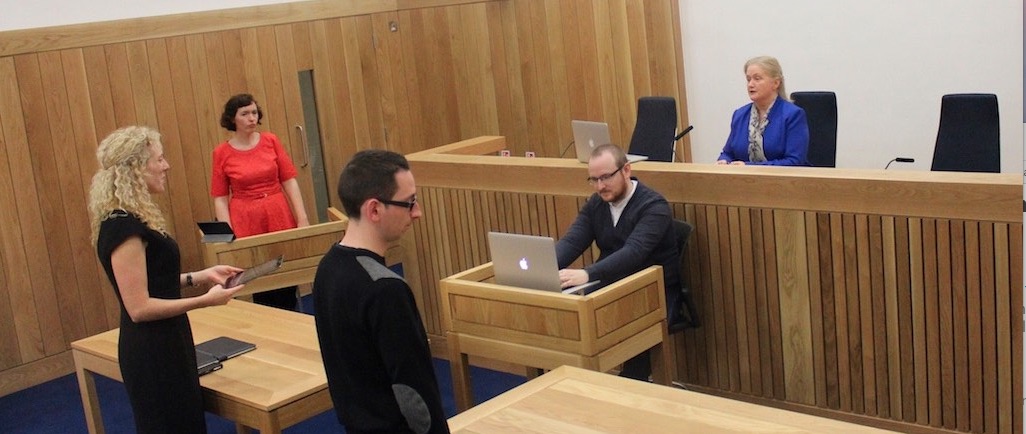 Implementation
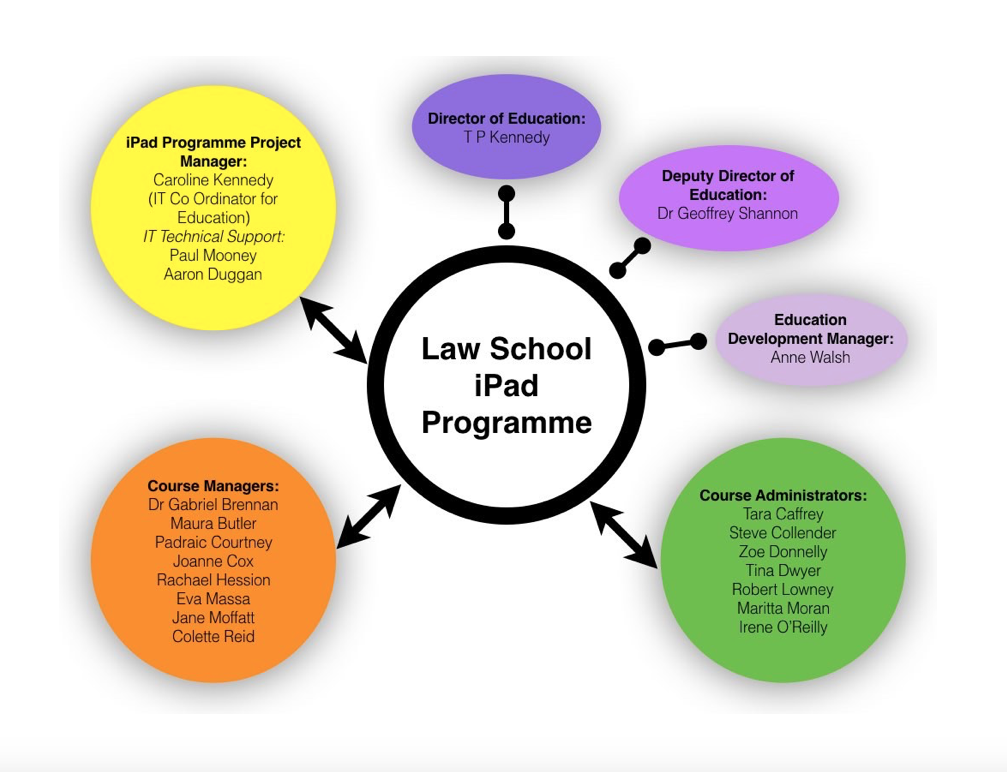 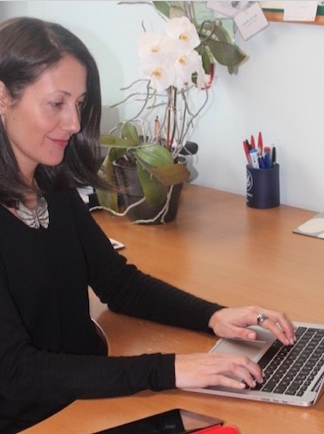 Trainee solicitor experience
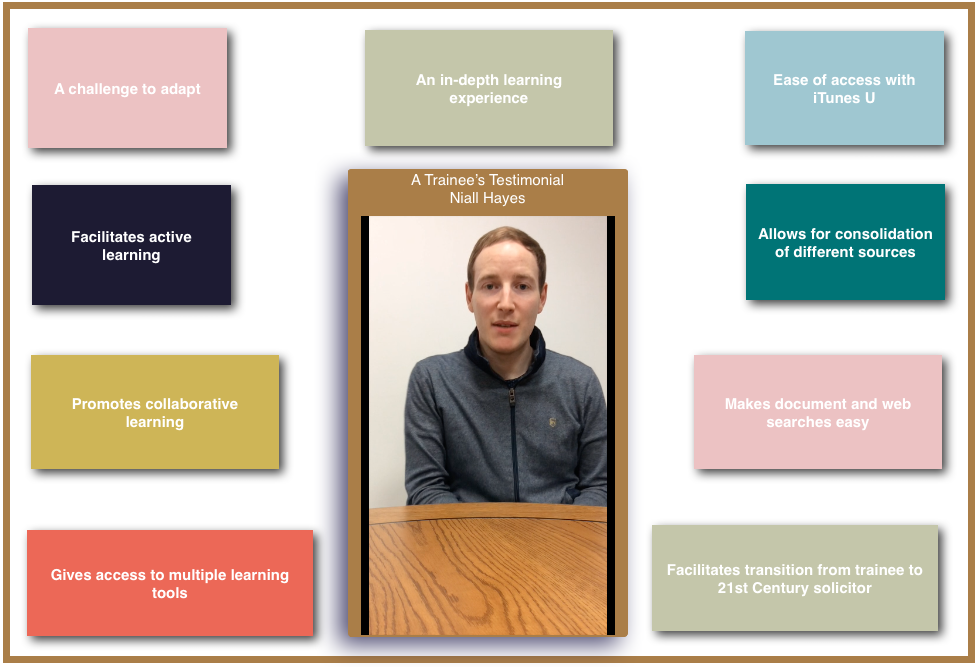 Testimonials
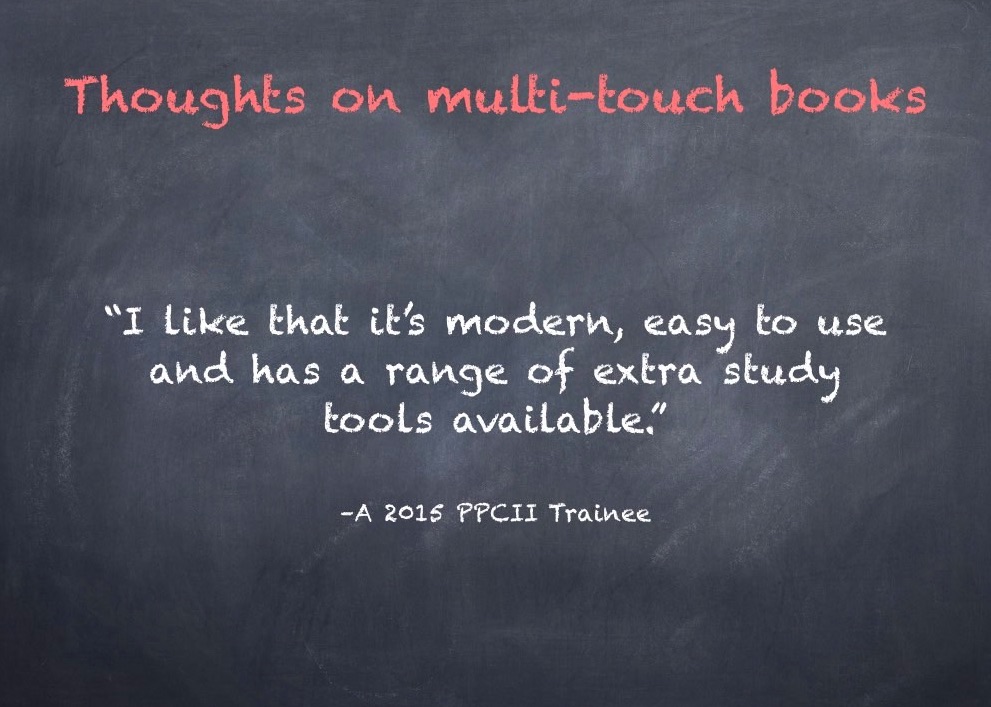 Apple Distinguished Program for 2015–2017
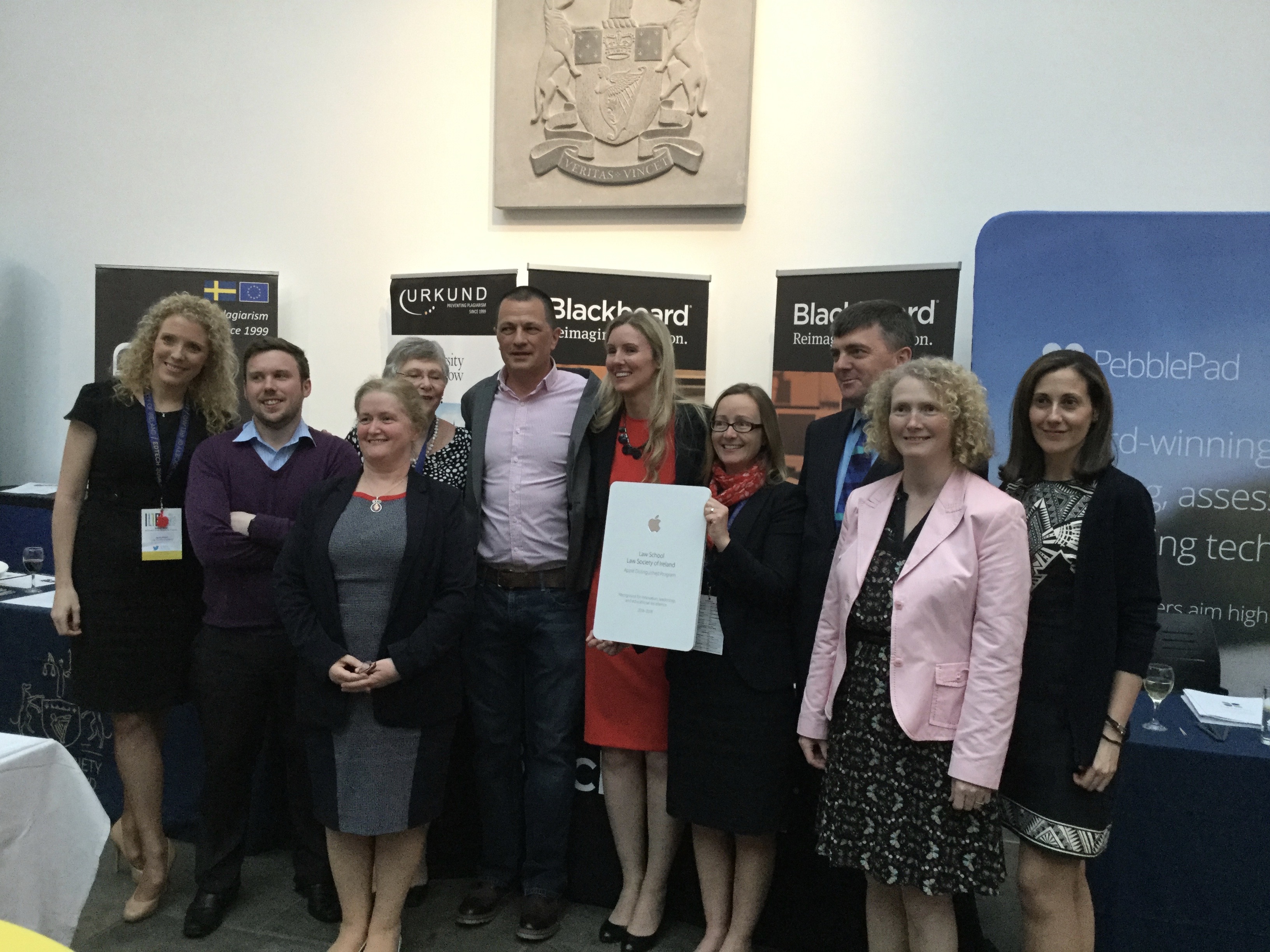 What did technology ever do for us?
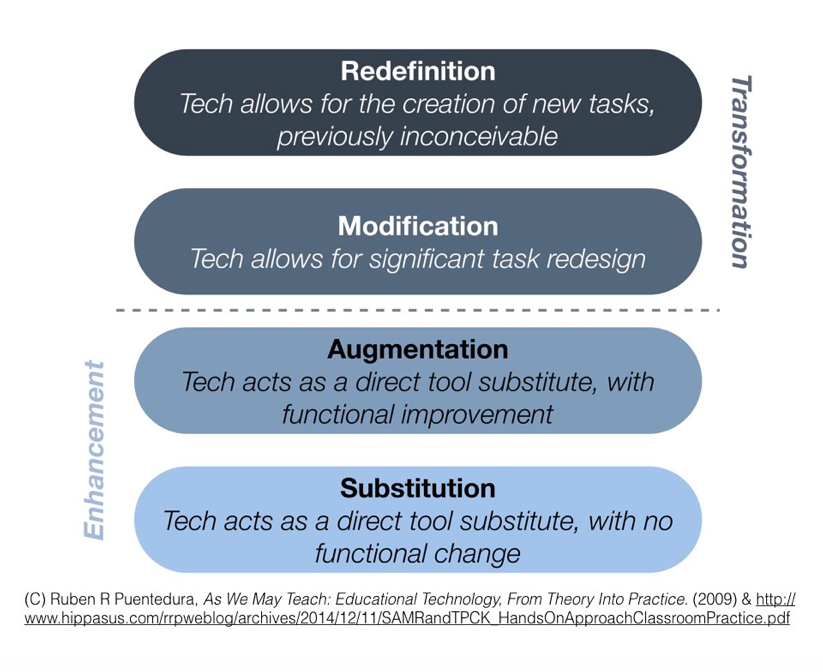 Thank You
SECOND PLENARY – Innovative Learning Methods
Neuroscience and the new discoveries on effective learning

Interactive learning and the evolution of e-learning
JARKO MÄNNISTÖ
Legal skills training  in the 21st century
Go online,  go live
Show, don’t tell
Doing is learning
Be a coach,  (not a critic)
The s”tudent
learns what the  student wants  to learn
LUNCH BREAK WORKSHOPS BEGIN AT 13:30
FINAL PLENARY: Introduction to the European Training Platform
FINAL PLENARY – Speakers
ATTRACTA O’REGAN, Head of Law Society Professional Training, Law Society of Ireland 
 DJAMILA BEN-MILOUD, European Commission, DG Justice and Consumers
FINAL PLENARY
Introduction to the European Training Platform
ATTRACTA O’REGAN
FINAL PLENARY
Introduction to the European Training Platform
DJAMILA BEN-MILOUD
CONCLUSIONS
PIER GIOVANNI TRAVERSA